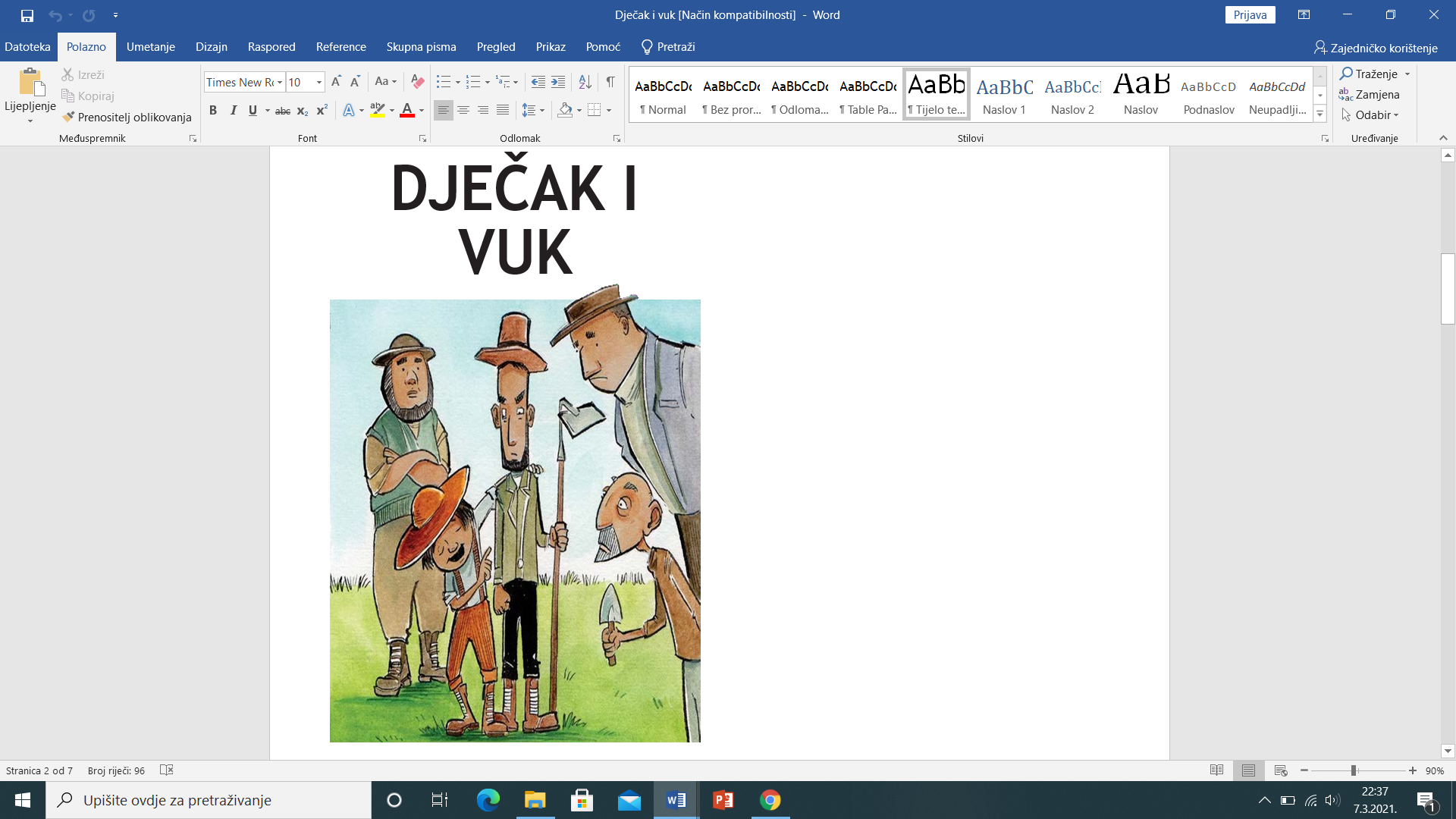 DJEČAK I VUK
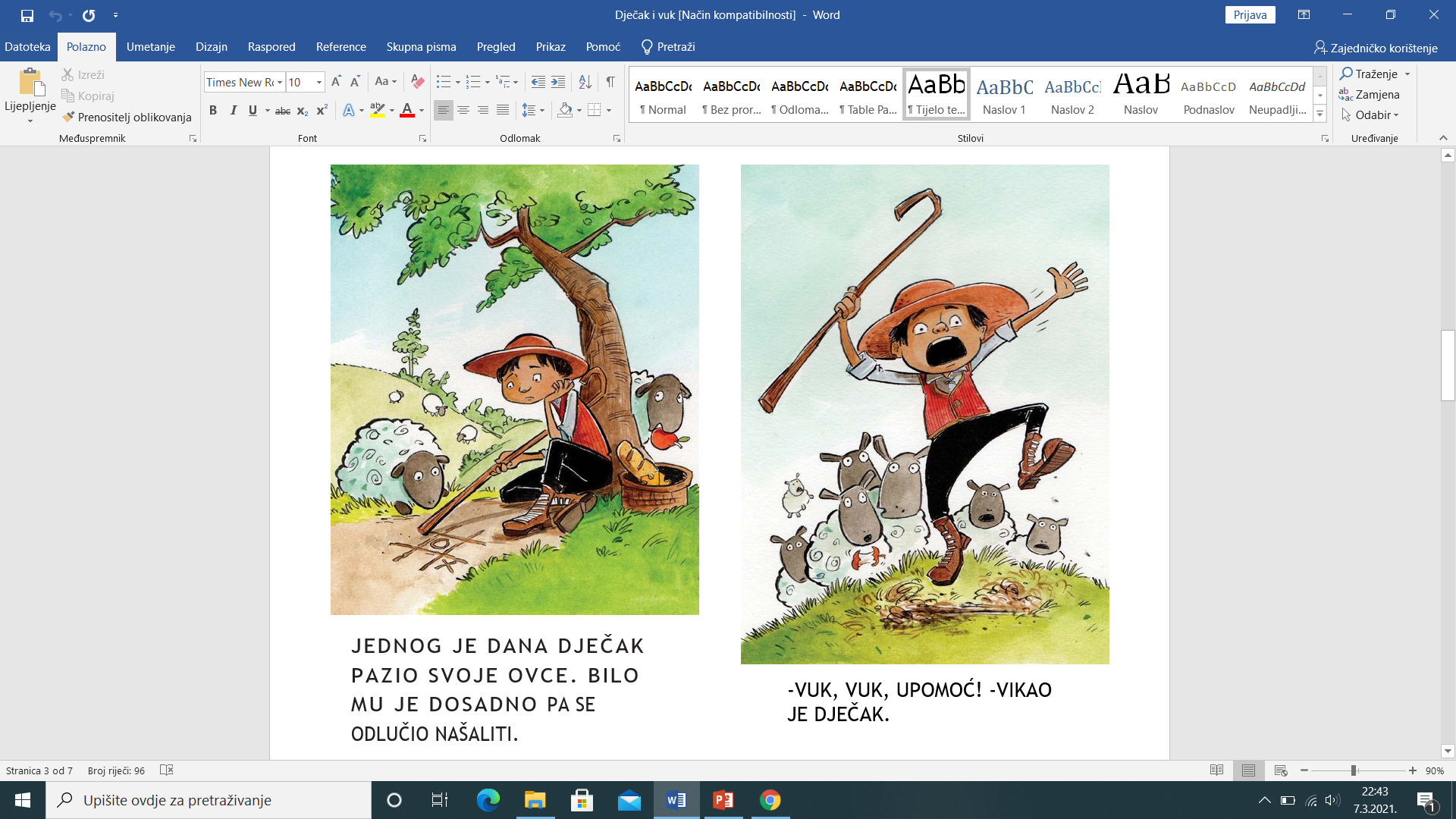 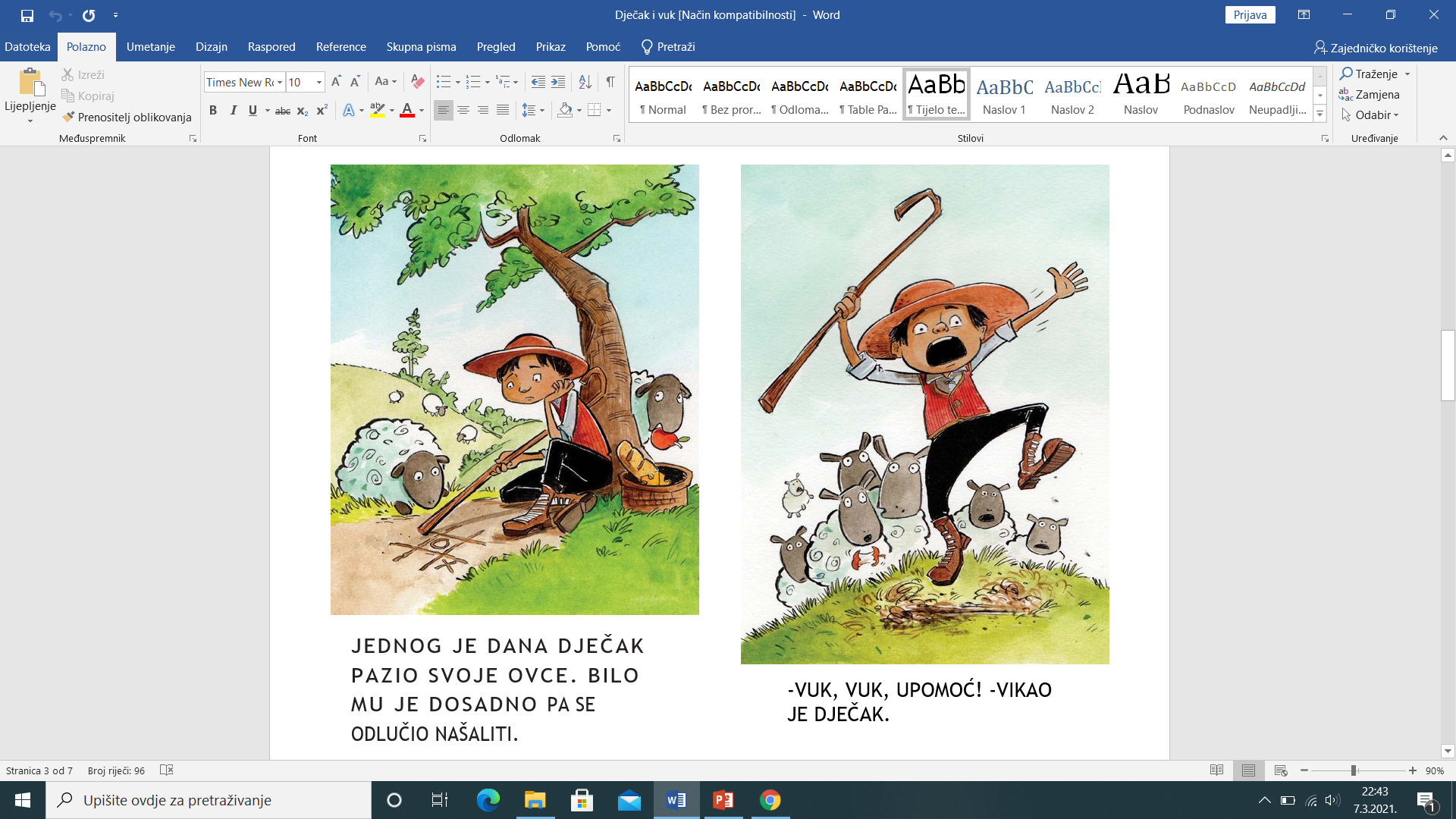 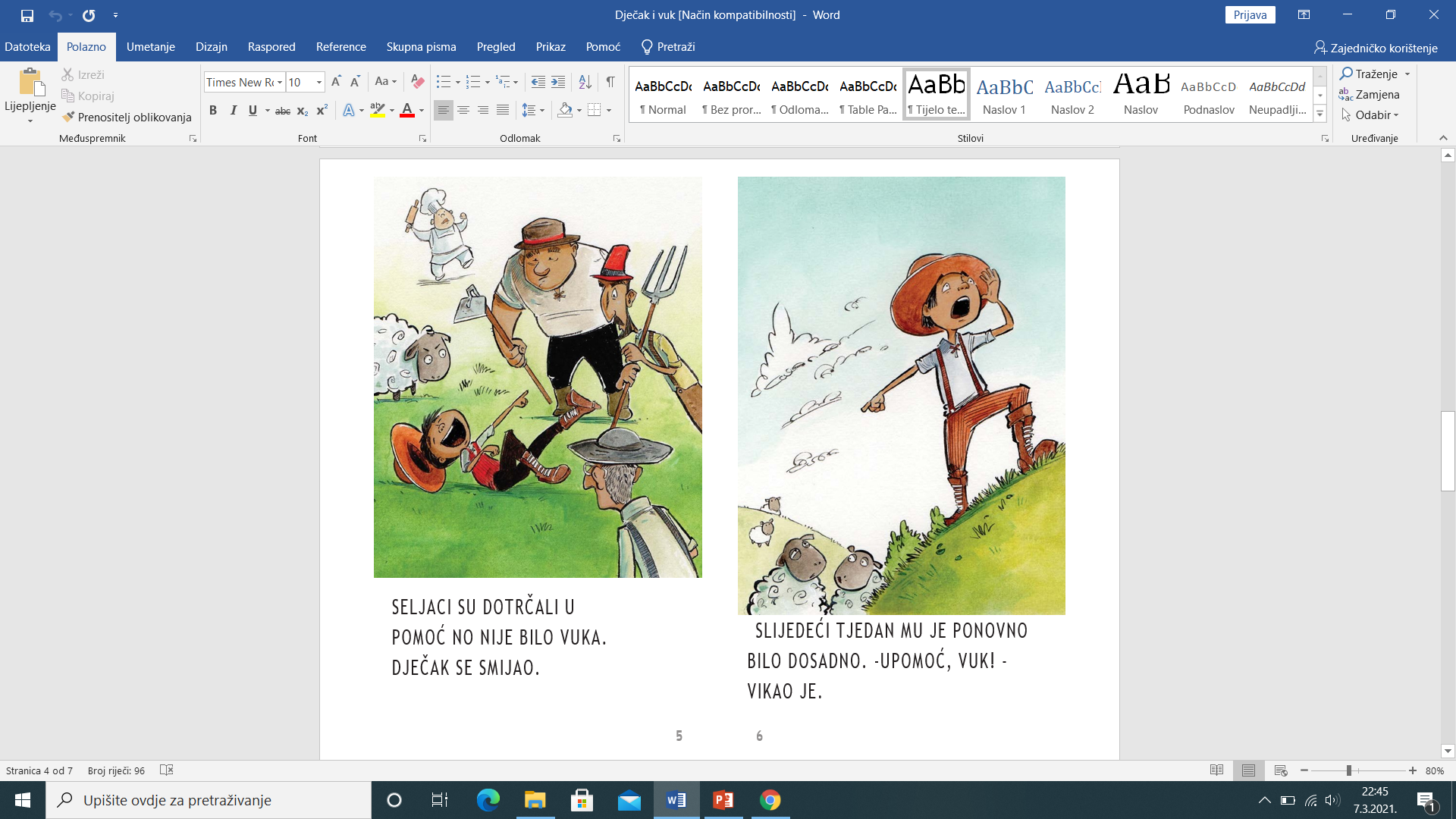 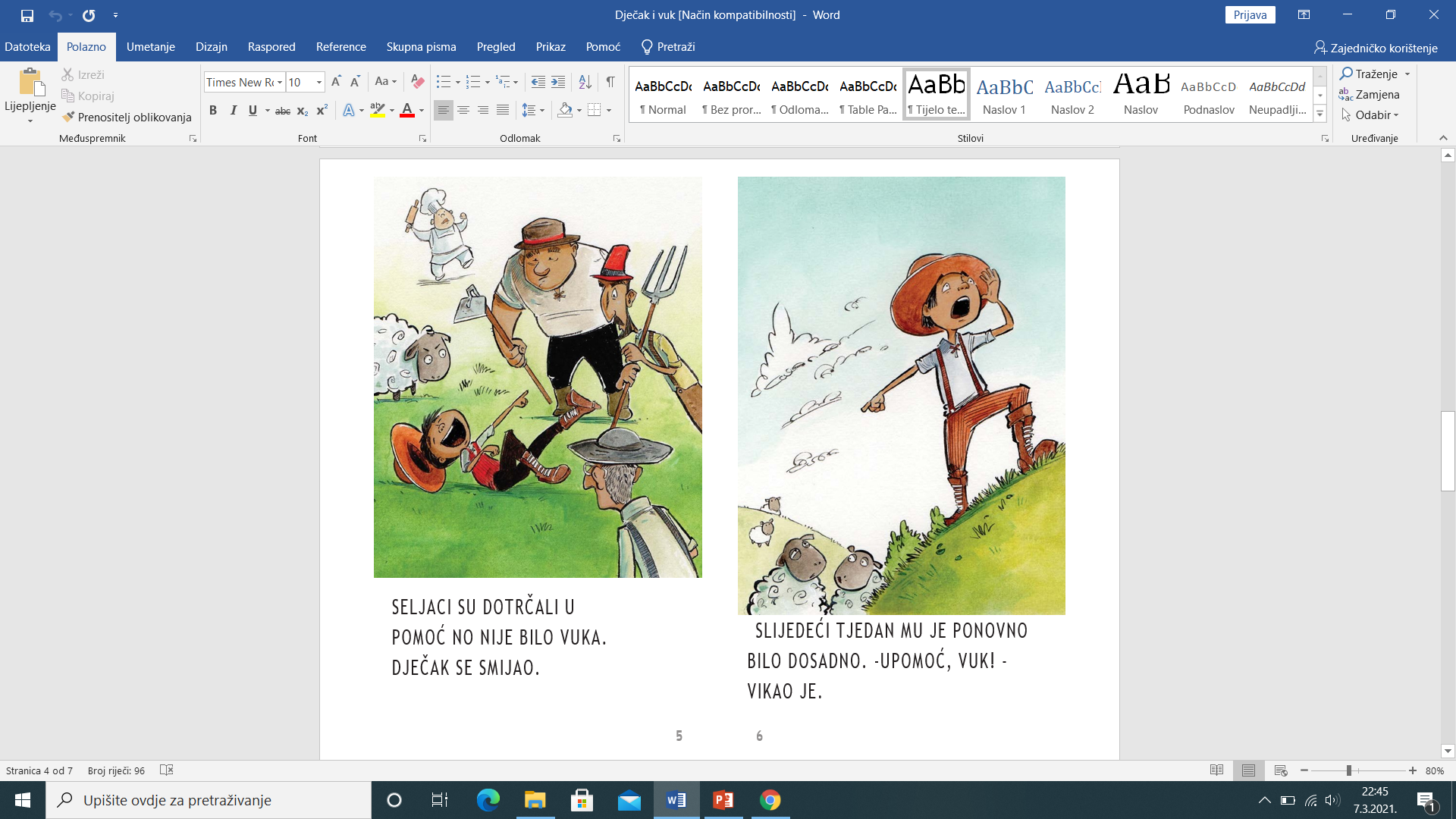 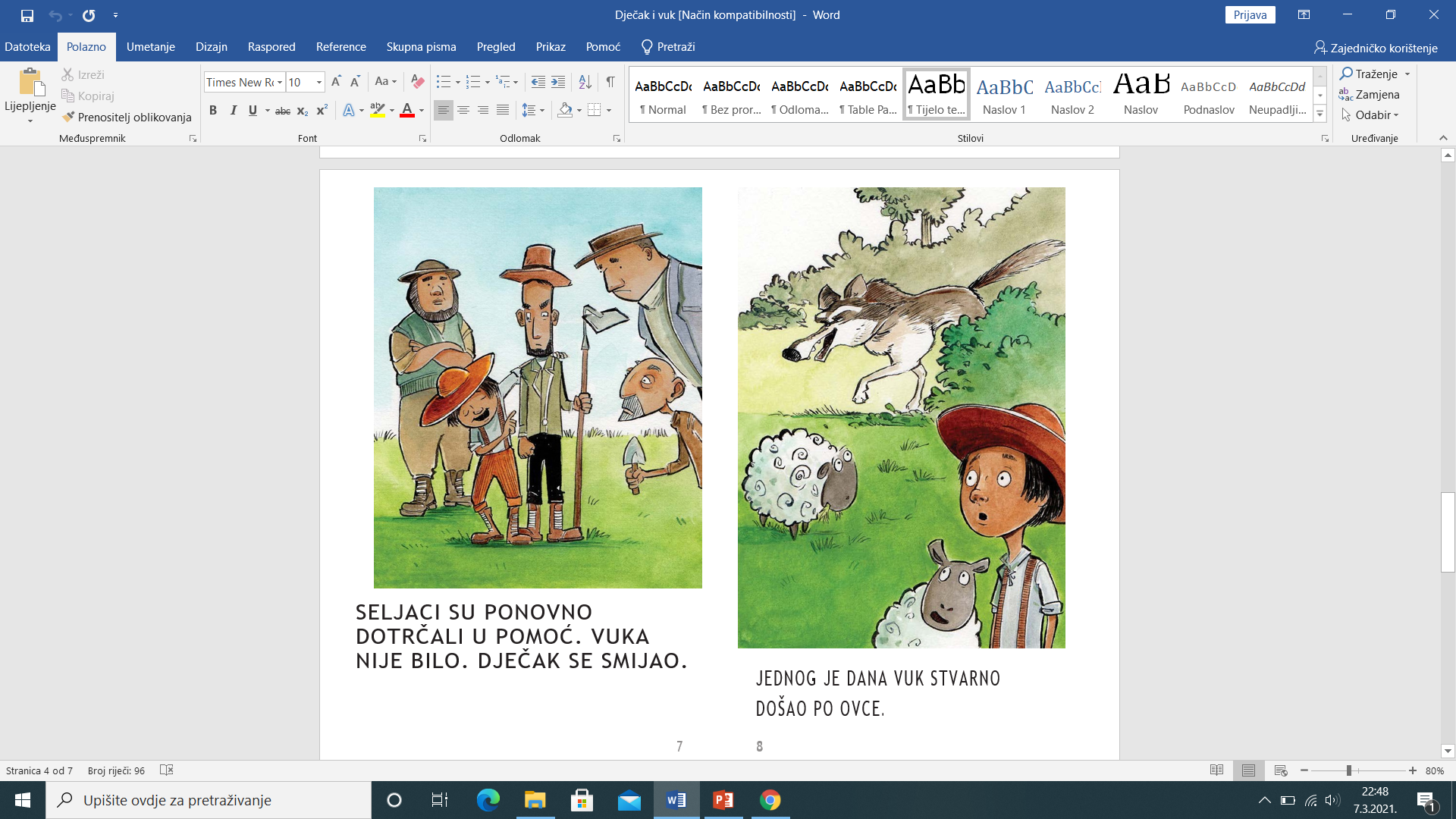 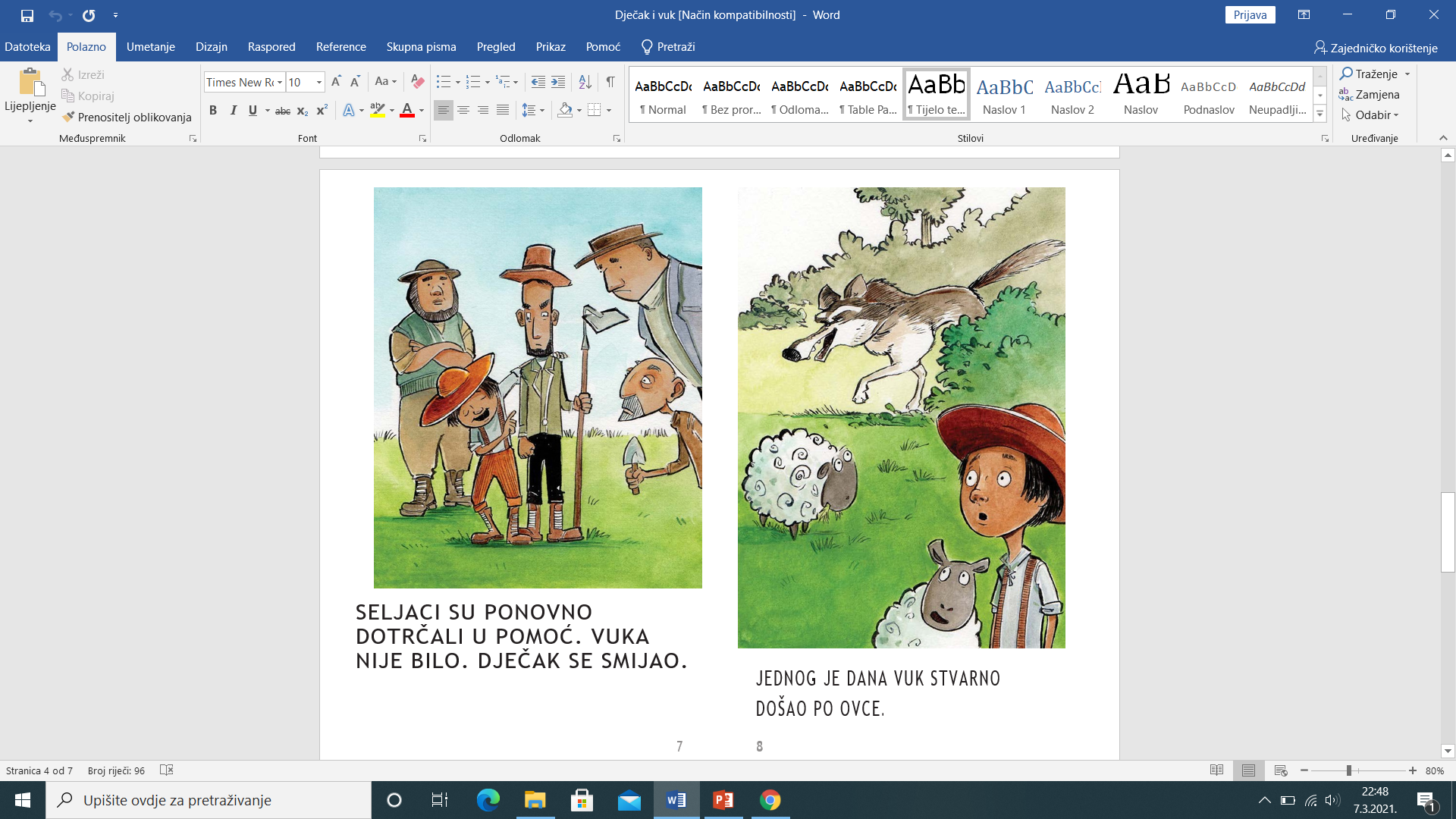 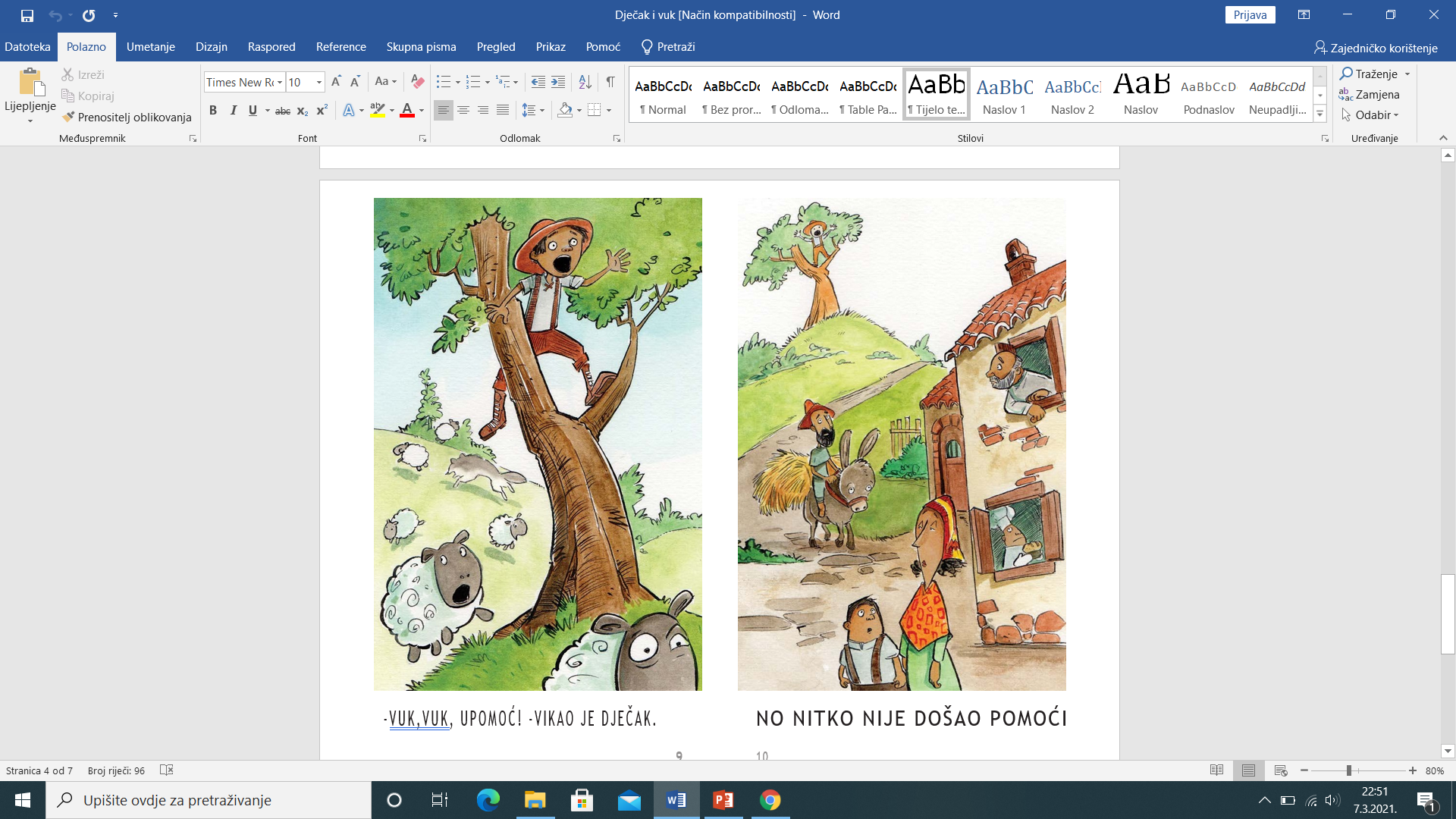 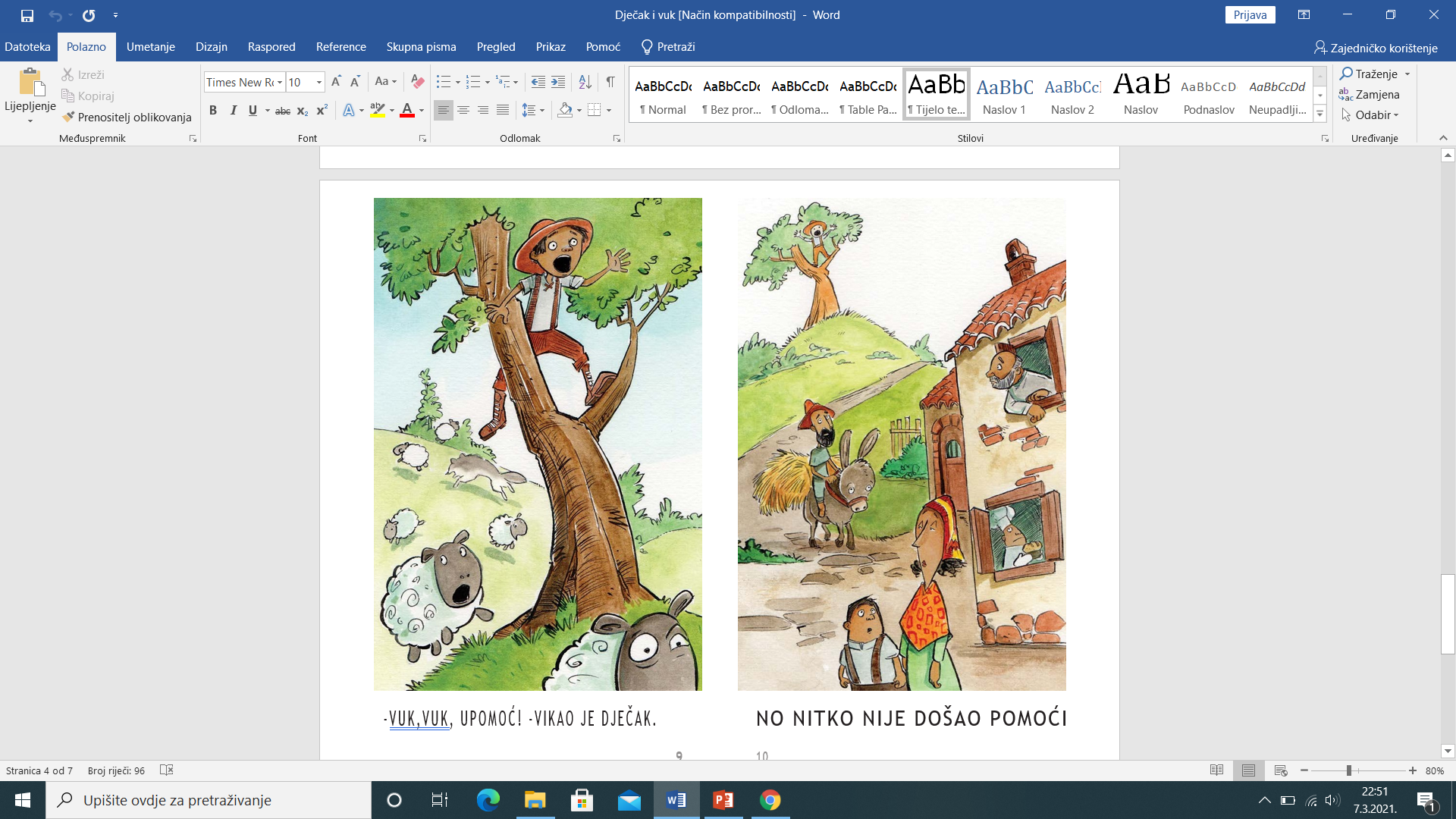 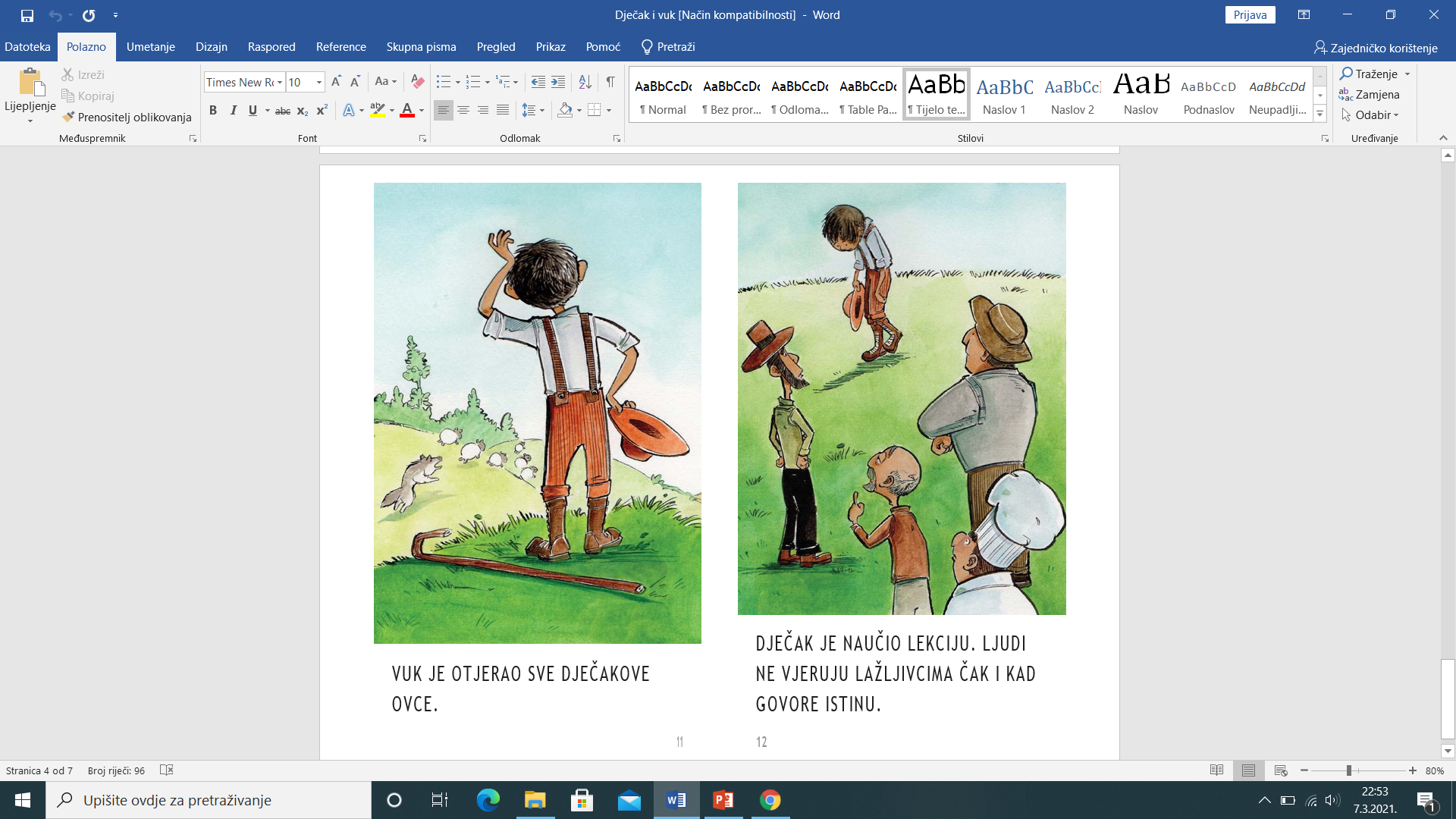 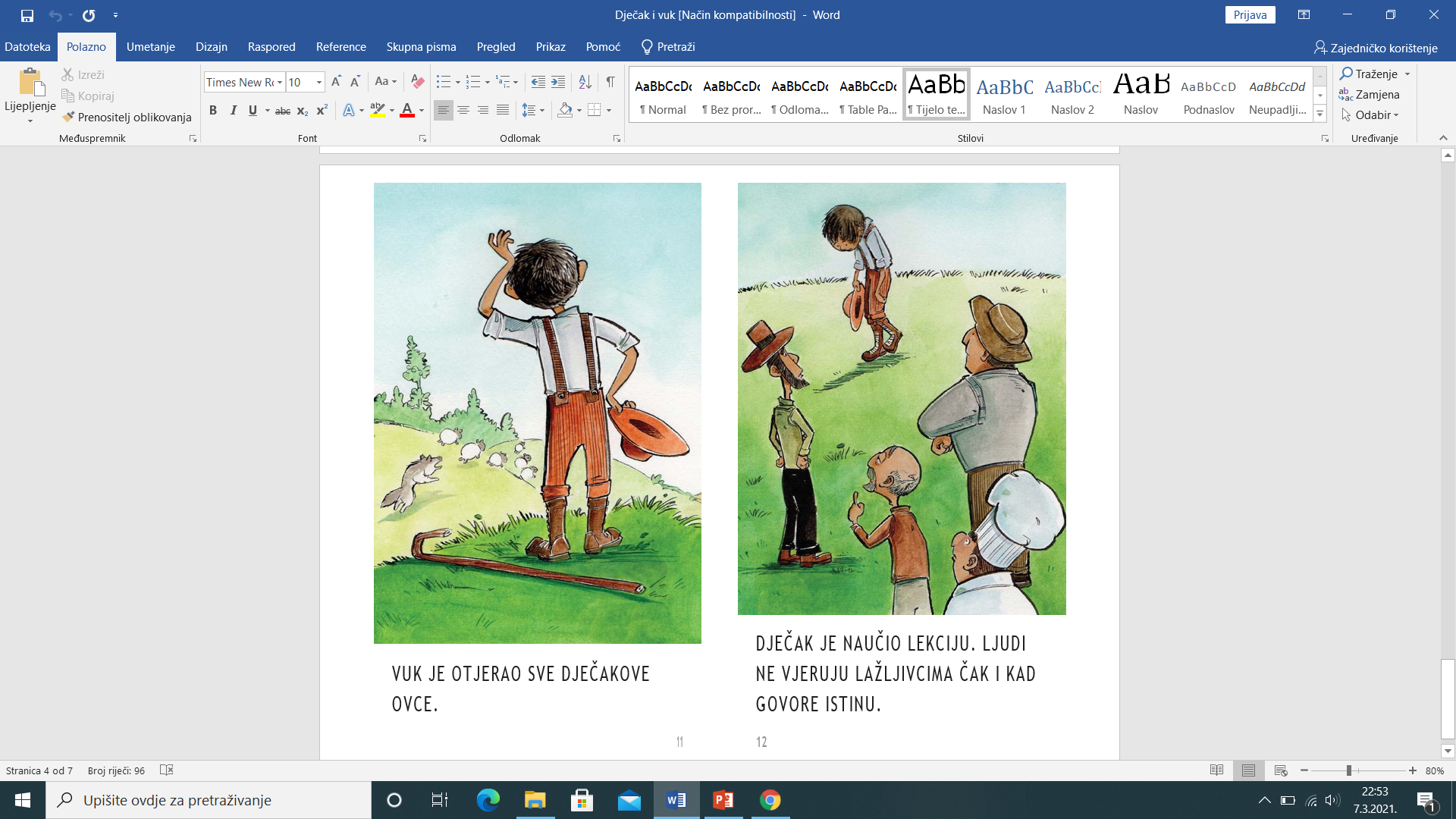 KRAJ